Методическая разработка
социально-экологической направленности
Номинация: «Досуговые мероприятия»
(вторая ясельная группа «Солнышко»
Квест- игра «Путешествие в царство Старичка-Лесовичка»
Муниципальное бюджетное дошкольное образовательное учреждение  - детский сад № 35 «Вишенка» 
третьей категории  с. Новотроицкое  Азовского района (МБДОУ № 35 «Вишенка»)
Разработали: 
Печаткина О.М., воспитатель
Глушкова Г.И., воспитатель


            с. Новотроицкое
                    2019 г.
Цель: - обобщение и углубление экологических знаний дошкольников, развитие разносторонних интеллектуальных и творческих способностей,  воспитание экологической культуры, гуманного отношения к окружающей среде и стремления проявлять заботу о сохранении природы.- привлечение родителей к образовательному процессу.
Задачи:
- создать экологически благоприятную среду на территории ДОУ для реализации приоритетного направления;
- организовать практическую природоохранную деятельность детей;
- развивать взаимопонимание и взаимопомощь между детьми, педагогами, родителями, потребность в постоянном саморазвитии экологической культуры;
- воспитывать у детей внимательное, разумное, бережное отношение к окружающей природе.
1. Введение.Экология – это наука, которая учит нас бережно относиться к окружающему миру, к Земле. Мир разноцветный, яркий. «Мир вокруг нас, Земля – это наш Зеленый дом». Моря и реки, леса и горы, деревни и города…Чтобы мир явился нашим детям красивым и одухотворенным, чтобы представления о нем были иные мы, взрослые, должны помочь им в этом.Реки, луга, степи с разнообразием растений и животных – богатство нашего Донского края. Его надо беречь. О родной природе, о ее богатствах нужно воспитывать в детях заботу.
Актуальность
- «Прежде чем давать ребёнку знания, надо научить думать, воспринимать, наблюдать» В.Сухомлинский.  Любовь к природе, сознательное, бережное и заинтересованное отношение к ней каждого человека должны воспитываться с раннего детства в семье и дошкольных учреждениях.
- Экологическое воспитание дошкольников осуществляется в ДОУ через весь педагогический процесс – в повседневной жизни и на занятиях.
- «Природа есть один из могущественнейших агентов в воспитании человека, - писал К.Д.Ушинский, - и самое тщательное воспитание без участия этого агента всегда будет отзываться сухостью, односторонностью, неприятной искусственностью…».
- Систематическое ознакомление с объектами и явлениями природы развивает у детей наблюдательность и внимание, интерес и любознательность. Умение наблюдать – важное качество.
- Красота родной природы рождает патриотизм, любовь к Родине, привязанность к тому месту, где живёшь. Величайшие писатели, поэты, художники, композиторы, учёные создали свои бессмертные произведения под влиянием родной природы.
- Использование природных факторов - солнца, воздуха и вода –способствуют закаливанию детского организма.
Значимость:
 Участие деток ясельной группы и их родителей в конкурсе «Муниципальный конкурс методических материалов социально-экологической направленности»  является уникальной возможностью для детей проявить себя, принести пользу окружающей природе родного края, сохраняя красоту и чистоту природы и родители им в этом помогут.
Новизна: 
Досуговое мероприятие «Путешествие в царство  Старичка-Лесовичка» проходит с использованием квест-игры. Квест – этосистема  приключенческой  командной игры, в которой все участники  будут  находиться  в гуще экологических приключенческих событий   и, каждый  ребенок  будет осознавать,  что   именно от него, от его знаний, действий зависит успех команды!  Такую деятельную экологическую игру  мы и провели совместно   с родителями и детьми!
Квест – игра «Путешествие в царство Старичка –Лесовичка»

Образовательная область: познавательное развитие.
Интеграция образовательных областей: познавательное развитие, речевое развитие, социально- коммуникативное развитие, физическое развитие, художественно- эстетическое развитие.
Возраст детей: 3- 4 года.
Цель: создание условий для воспитания у детей позитивного эмоционально- ценностного отношения к окружающему миру, воспитание экологической и духовно- нравственной культуры, вовлечение детей и родителей в образовательно- воспитательный процесс посредством игры.
Задачи:
- образовательные: закрепление знаний детей о растительном и животном мире, умение узнавать и верно показывать, уметь ориентироваться на территории спортивной площадки детского сада, называть диких животных,насекомых, умение называть правила поведения в природе;- развивающие: развитие у детей наблюдательности, логического мышления. 
Продолжать расширять и обогащать словарный запас детей. Тренировать умение отгадывать загадки и отвечать на вопросы воспитателя. Развивать слуховое и зрительное внимание. Учить находить предметы по описанию;
- воспитательные: воспитывать интерес к занятиям через игровую деятельность, желание помогать окружающим, воспитывать экологически целесообразное поведение, как показатель духовного развития личности; необходимость сознательного отношения к окружающему миру;  развивать умение взаимодействовать со сверстниками: умение договариваться, слаженно работать.
Предварительная работа. Рассматривание иллюстраций с изображением леса, 
картинок с животными и насекомыми. Игры с разрезными картинками. Ди-дактическая игра «С какого дерева листочек». Отгадывание загадок. Повто-рение упражнения «Пройди через болото». Показ картинок с правиламиповедения в лесу.
Оборудование: Карта с изображением цветика – семицветика, стрелки разных расцветок, лепестки «цветика – семицветика», 7 конвертов с заданиями, мусорные пакеты, влажные салфетки, ватман с изображением дерева, клей, шаблоны листочков, фонограмма музыкальных  произведений.
Действующие лица:
Взрослые
Старичок – Лесовичок (родитель)
Ведущая
Игроки: Дети и их родители
Сбор детей, воспитателей и родителей  на спортивной площадке
 детского сада, чтение письма
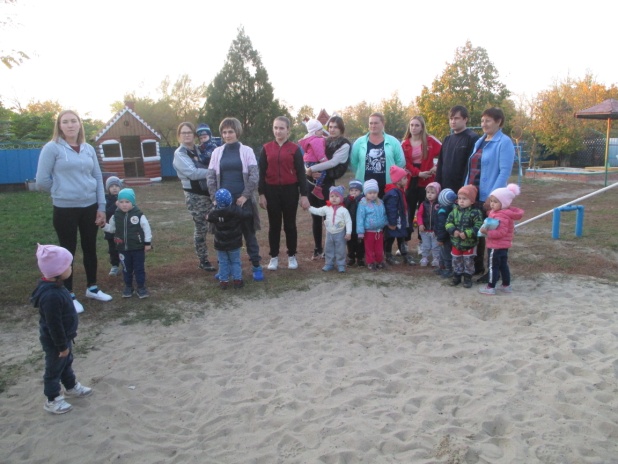 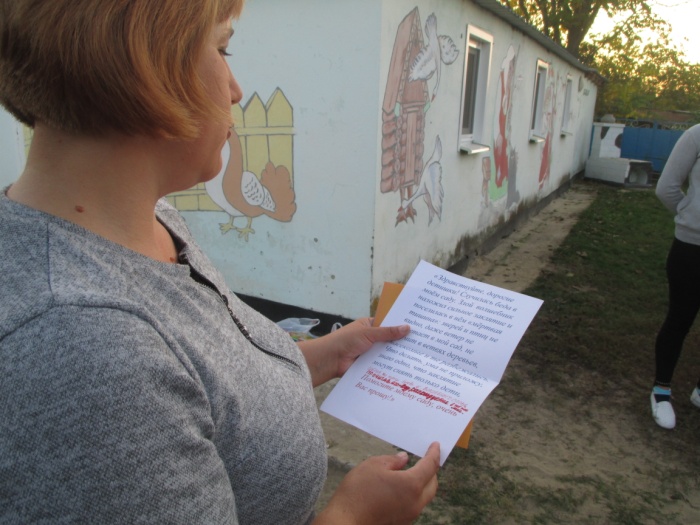 Произносим слова волшебного заклинания, 
зовем Старичка - Лесовичка
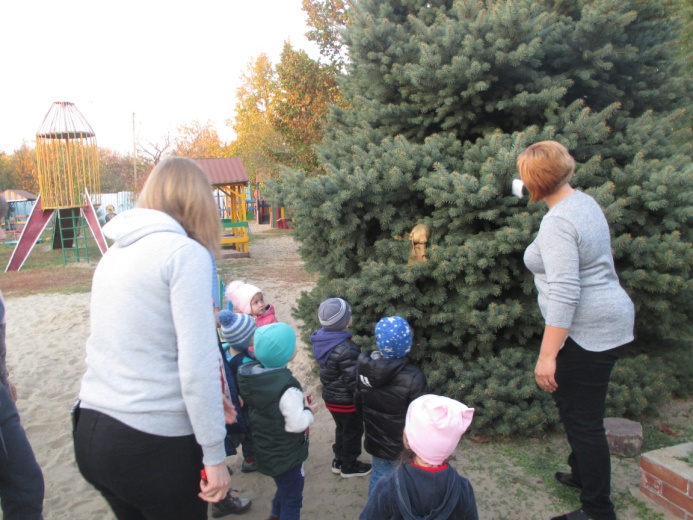 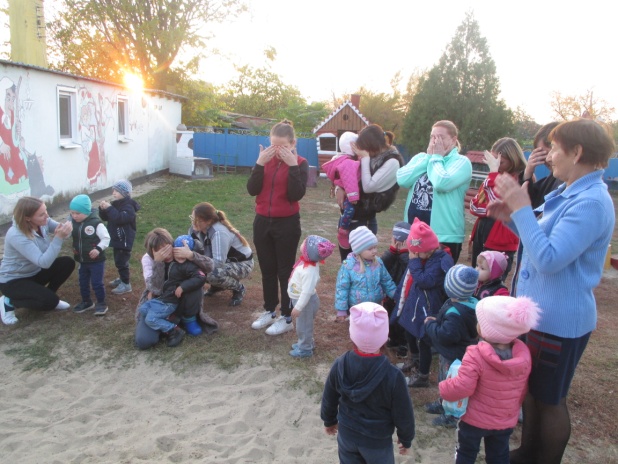 Рассматриваем карту. Приступаем к выполнению заданий. 1 станция «Лесная поляна» (собираем картинки-пазлы и находим это дерево на территории детского сада, получаем первую букву «П»)
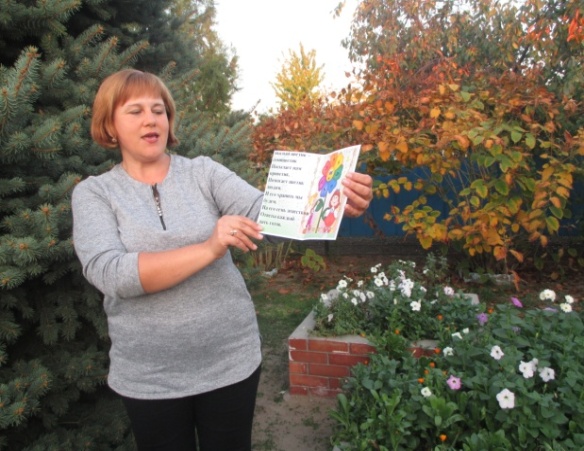 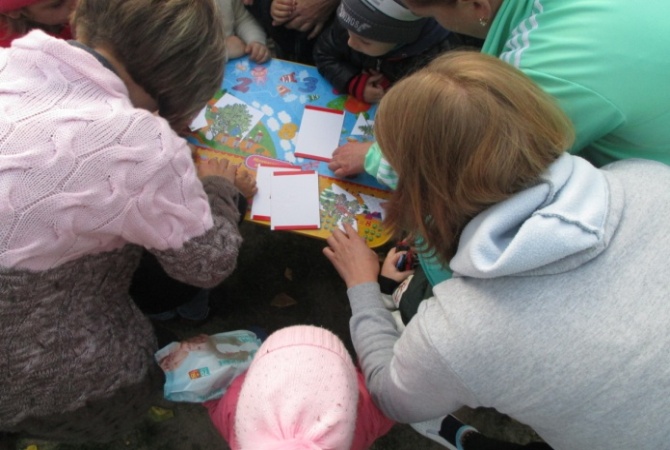 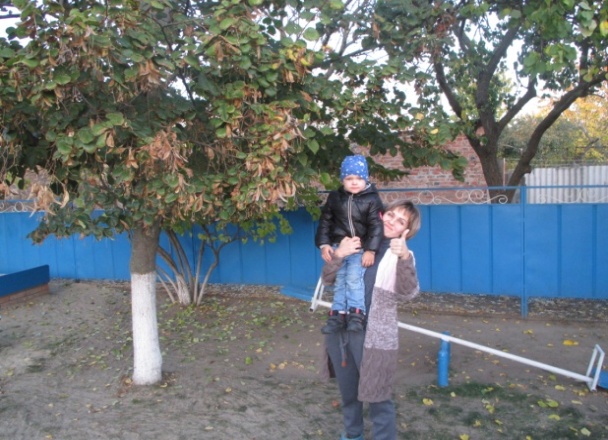 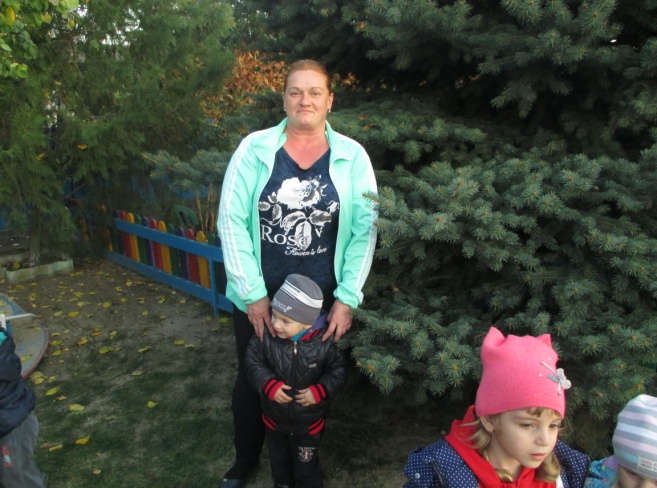 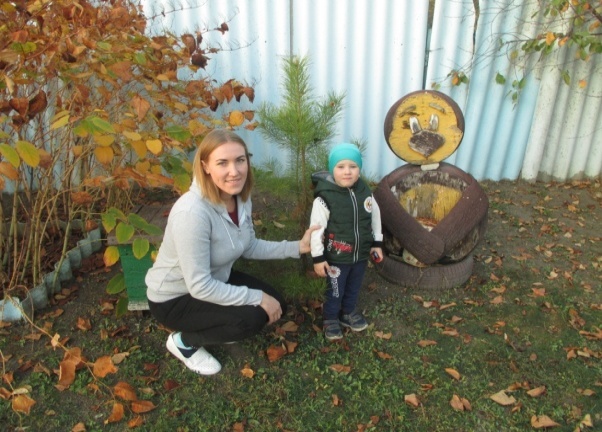 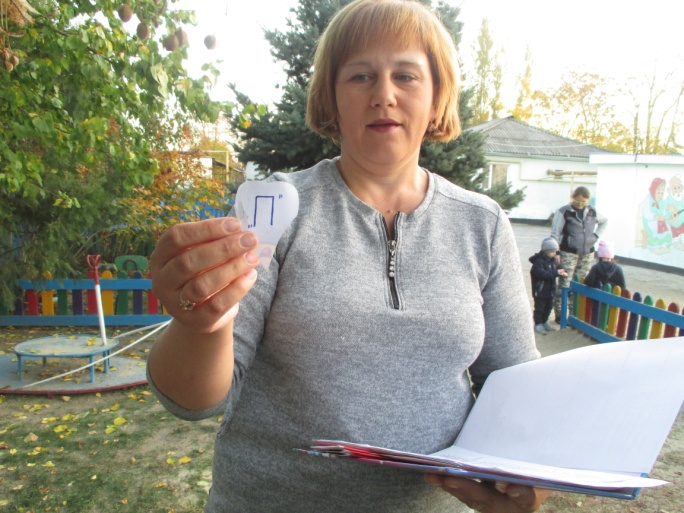 2 станция «Птичья» (отгадываем загадки про птиц и показываем картинки 
с изображением птиц, получаем вторую букву «Р»)
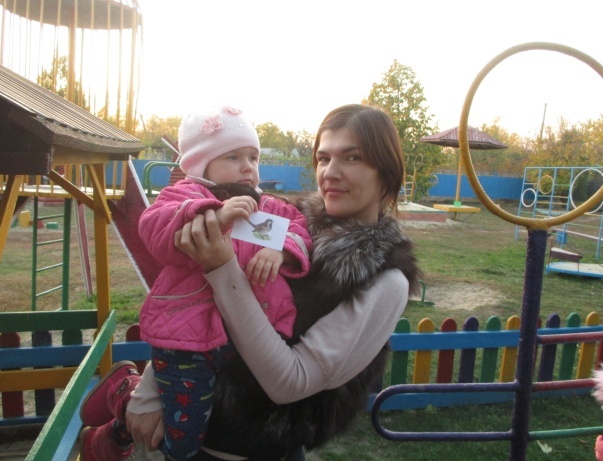 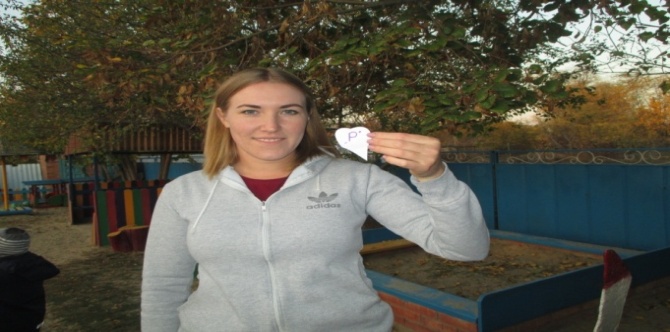 Разминка «Пройти через болото» (ходьба по пенёчкам)
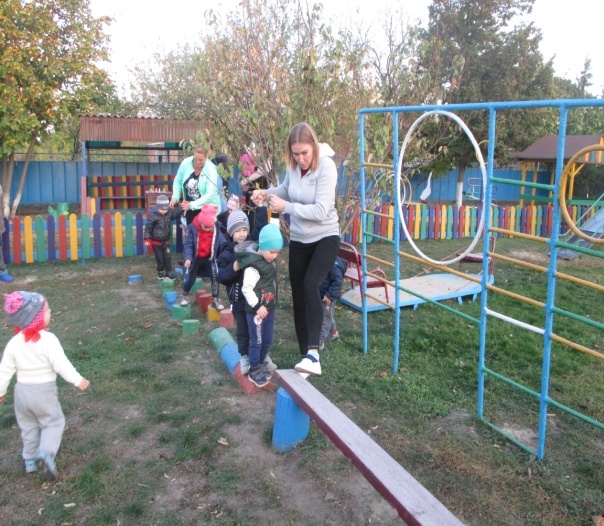 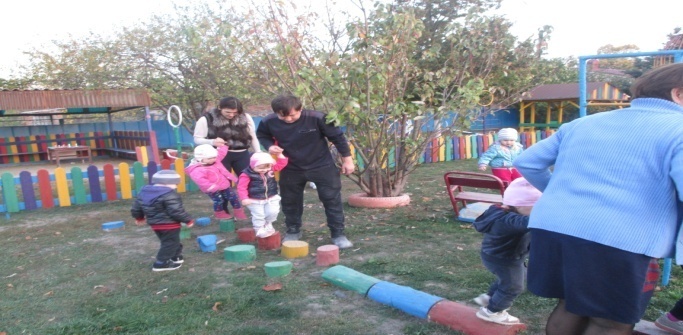 3 Станция «Творческая»(приклеиваем шаблоны листиков на ватман со 
стволом дерева без листьев и получаем третью букву «И»
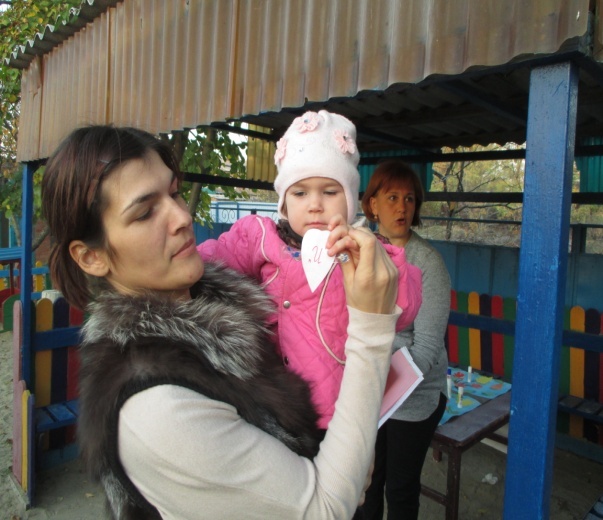 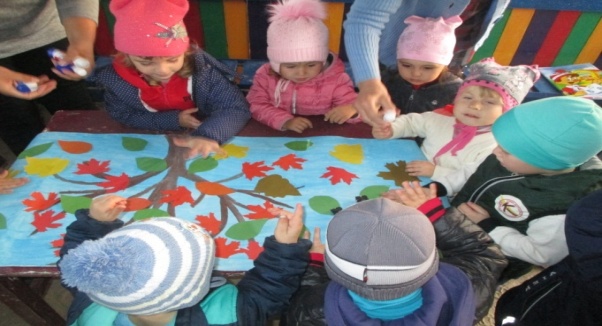 4 станция «Сказочная» (называем название сказки, отрывок, из которой был зачитан, получаем букву «Р»)
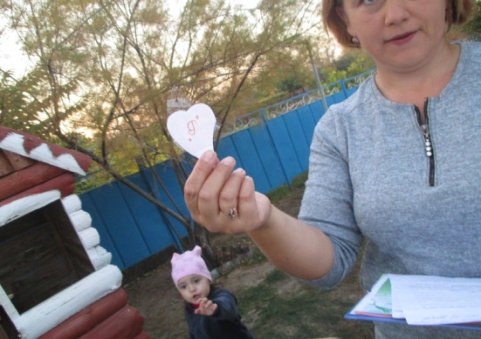 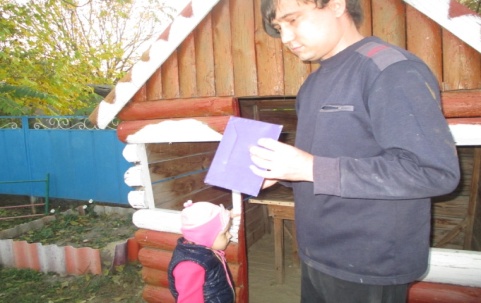 5 станция «Показуха» (под музыку один из участников показывает лесных жителей, а остальные участники должны угадать его)
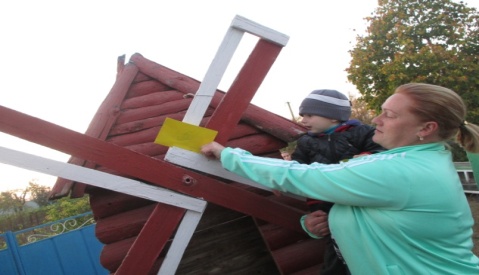 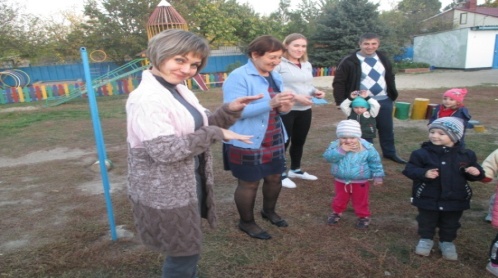 6 Станция «Экоград» (Игра «Поможем полянке»-собираем мусор на полянке, 
получаем букву «Д»)
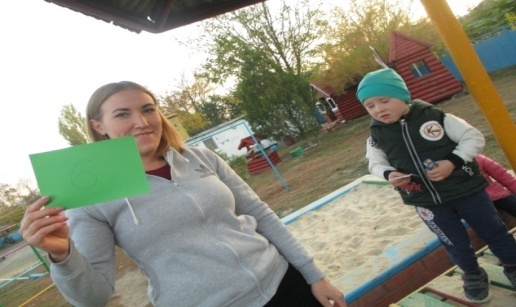 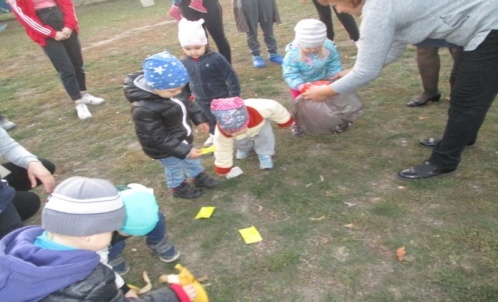 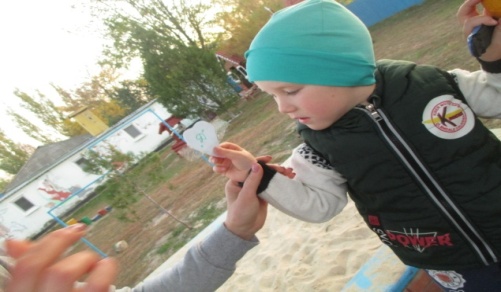 7 Станция «Безопасность в природе» (Игра «Если я приду в лесок»- отвечаем на вопросы и если поступаем хорошо- хлопаем в ладоши и говорим «да», а если плохо, то топаем и говорим «нет», получаем последнюю букву «А»)
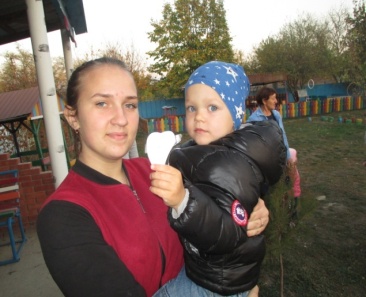 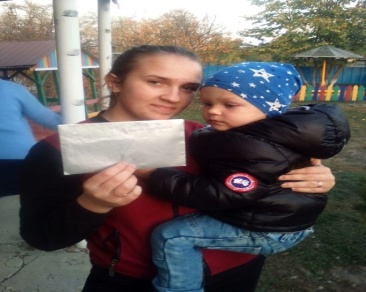 Дети рассматриваю запрещающие знаки «Правила поведения в лесу»
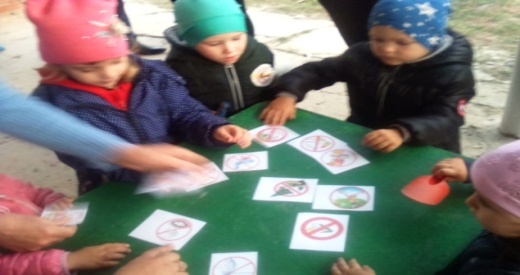 Собираем ВОЛШЕБНОЕ СЛОВО, дети три раза произносят его и снимают заклятие с леса, 
оживляют Старичка – Лесовичка.  Играем вместе со Старичком – Лесовичком 
в игру «Листопад и он детей угощает яблоками»
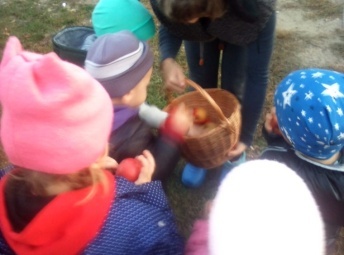 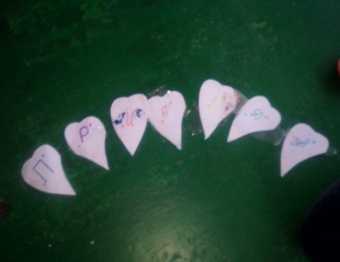 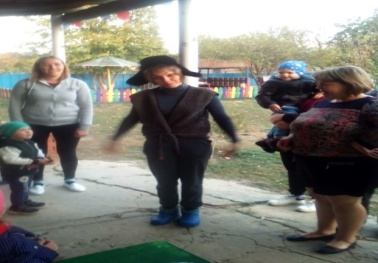 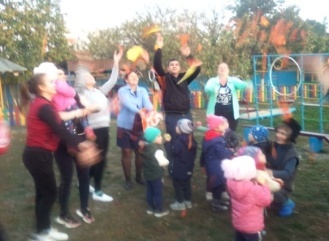 Произносим волшебное заклинание, возвращаемся в детский сад, дети и родители 
получают благодарности и грамоты за участие в конкурсе
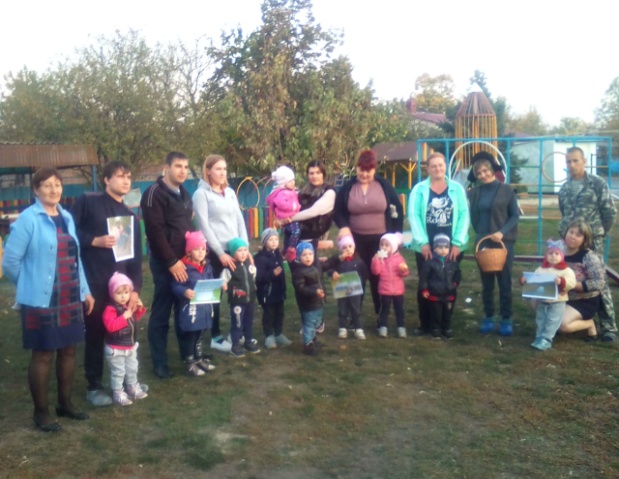 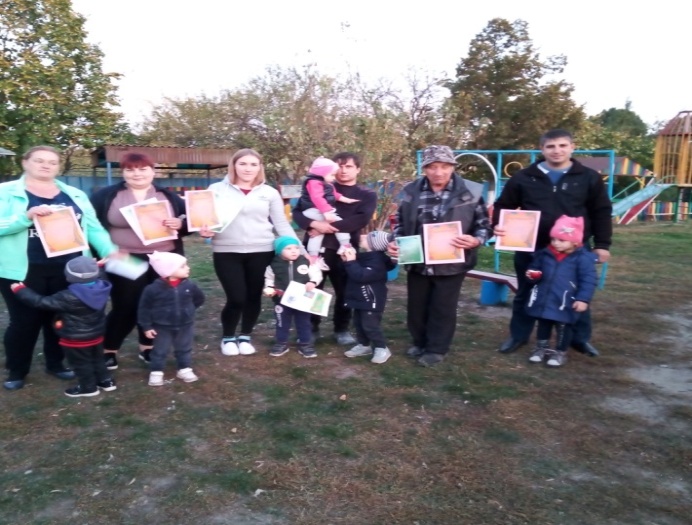 Замечательный педагог В. А. Сухомлинский писал: «Человек был и всегда остается сыном природы, и то, что роднит его с природой, должно использоваться для его приобщения к природе, к богатствам духовной культуры. Мир, окружающий ребенка, это, прежде всего, мир природы с безграничным богатством явлений, с неисчерпаемой красотой. Здесь, в природе, вечный источник детского разума».
Выводы.
С помощью досугового мероприятия квест-игры «Путешествие в царство Старичка - Лесовичка» нам удалось:
- Сформировать осознанно-правильное отношение к объектам и явлениям природы, экологическое мышление;
- У детей появилось желание общаться с природой и отражать своё впечатление через различные виды деятельности.
Также, хочется отметить, что выбранное нами экологическое направление в работе с дошкольниками по формированию экологических представлений через познавательную и игровую деятельность, перспективная, наиважнейшая задача, и в процессе этой задачи, мы сможем воспитать экологически грамотного человека.
На занятиях по познавательному развитию дети стали более внимательными. Они с интересом слушают рассказы о животных и растениях, задают много дополнительных вопросов. Научились логически мыслить, связно рассуждать, сравнивать, обобщать, выделять существенные признаки предметов и объектов природы. Появилось стремление к активной деятельности по охране окружающей среды в рамках детского сада, села. Полученными впечатлениями, знаниями, переживаниями, дети делятся со своими родителями и с другими детьми, вводят их в сюжеты своих игр. На основе сотрудничества мы добились доверительных взаимоотношений родителями, их заинтересованного, неравнодушного отношения к развитию и воспитанию детей.
Кромсаем лёд, меняем рек теченье, 
твердим о том, что дел невпроворот...
Но мы ещё придём просить прощенья
у этих рек, барханов и болот,
                      у самого гигантского восхода,
                      у самого мельчайшего малька...
                      Пока об этом думать неохота. 
                      Сейчас нам не до этого пока.
 Аэродромы, пирсы и перроны, 
леса без птиц и земли без воды...
Всё меньше - окружающей природы.
 Всё больше - окружающей среды.
Спасибо 
за внимание!